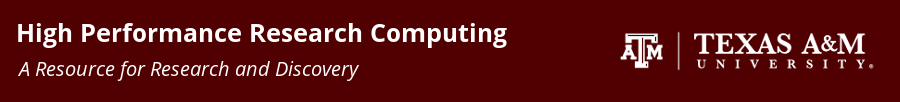 TAMU HPRC Resources for Research


help@hprc.tamu.edu
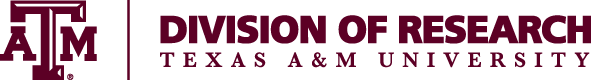 Introduction to TAMU HPRC
High Performance Research Computing
An interdisciplinary research environment that advances computational and data-enabled sciences, engineering, and scholarship
Our Mission
Enable research and discoveries that advance sciences and technologies. 
Enable computational and data-enabled research activities of students, faculty, and staff at Texas A&M University. 
Provide consulting, technical documentation, and training to support users of these resources.
[Speaker Notes: Established in 1989 and formerly known as Supercomputing Facility
Renamed as HPRC in 2014 and moved to Division of Research
HPRC was recognized as an Intel Parallel Computing Center in March 2016 
NVidia GPU programming and Deep Learning workshops]
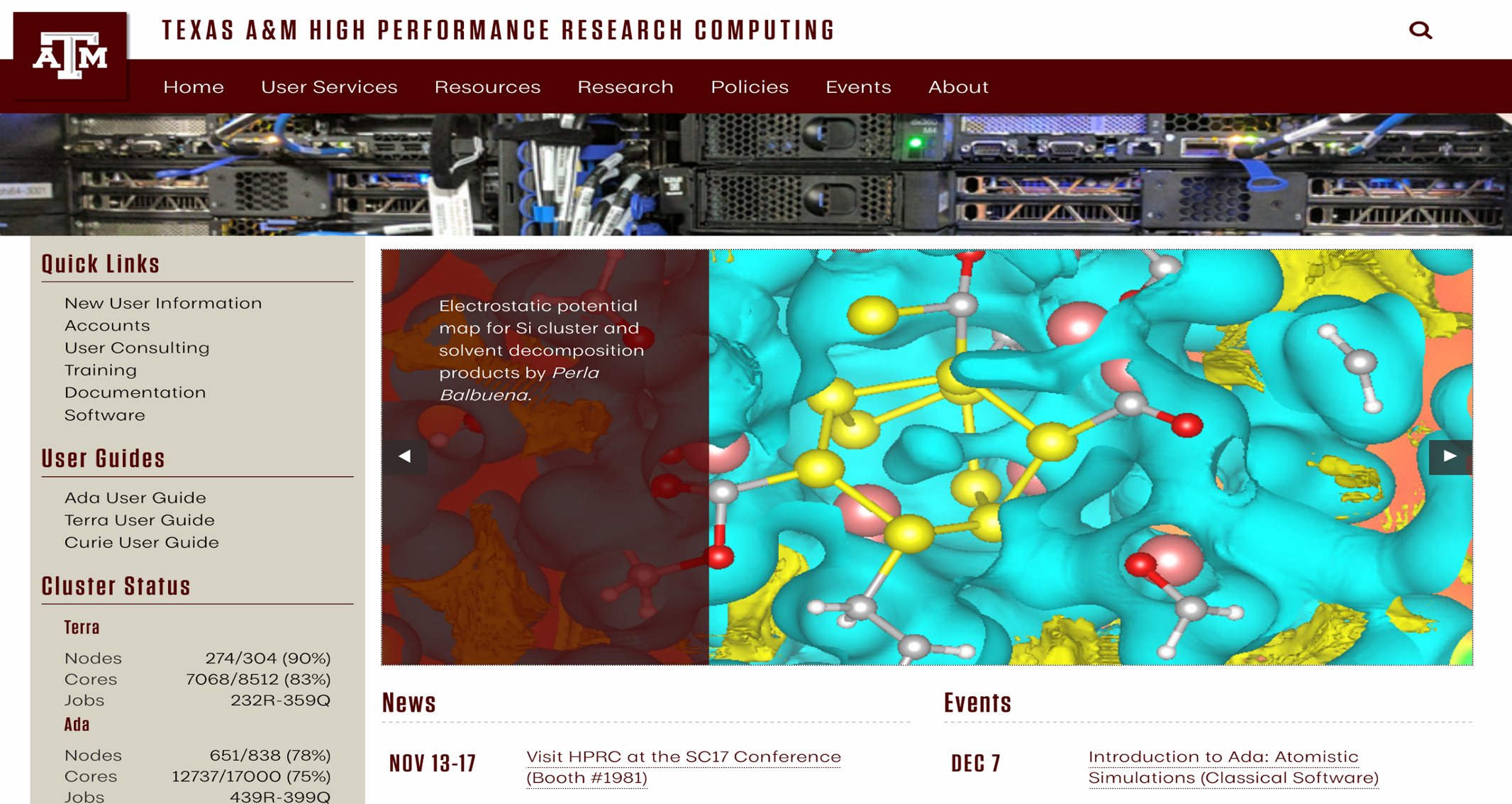 https://hprc.tamu.edu
High Performance Research Computing
Supports and maintains 4 HPC clusters over 770 Tflops total computing capacity and over 7 PB storage for active users
Access is open and free of charge to ALL faculty, research staff, students and external collaborators
Allocation by proposal is required
Staff consists of 15 professionals and 4 student workers.
Funding for staff from Division of Research at Texas A&M
Services provided:
User Services: help desk, training, workshops, software support, user support for over 2300 users
Systems: system admin functions (Linux), storage (GPFS and NFS), support servers, security, and other cyberinfrastructure support
[Speaker Notes: seven minutes each!]
Terra: A New Lenovo x86 Cluster
A  8,512-core hybrid system with 48 NVIDIA K80 GPUs
304 28-core compute nodes equipped with the INTEL 14-core 2.4GHz Broadwell processor 
48 nodes have 1 K80 GPU with 128GB memory each
Interconnect fabric is Intel OmniPath Architecture (OPA)
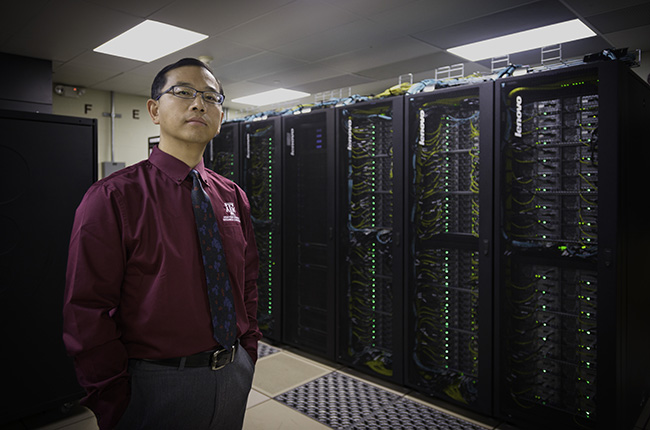 [Speaker Notes: seven minutes each!]
Ada: An IBM/Lenovo x86 Cluster
17,340-core hybrid system
845 20-core nodes equipped with the INTEL 10-core 2.5GHz IvyBridge processor.  
15 nodes are 1TB and 2TB memory, 4-processor SMPs configured with the Intel 10-core 2.7GHz Westmere processors 
30 nodes have 2 GPUs each
9 have 2 Phi coprocessors.
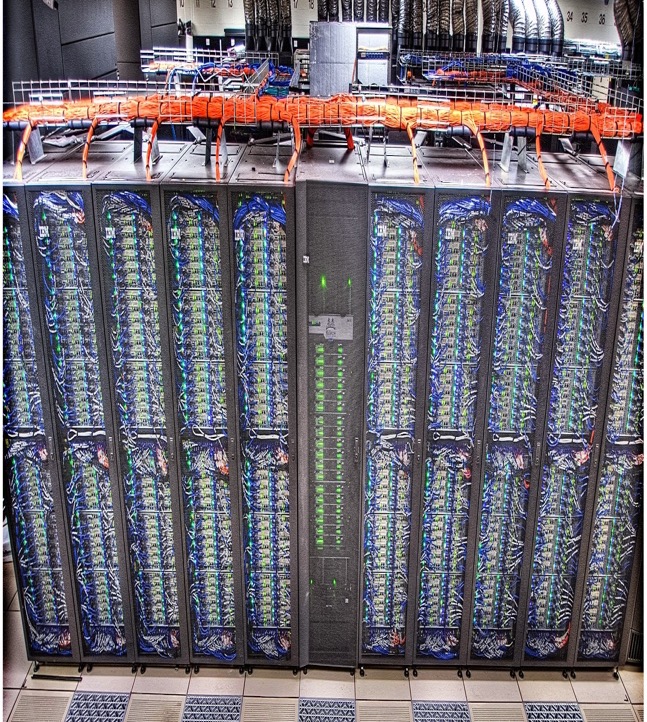 [Speaker Notes: seven minutes each!]
Curie: 50-node POWER7+ cluster
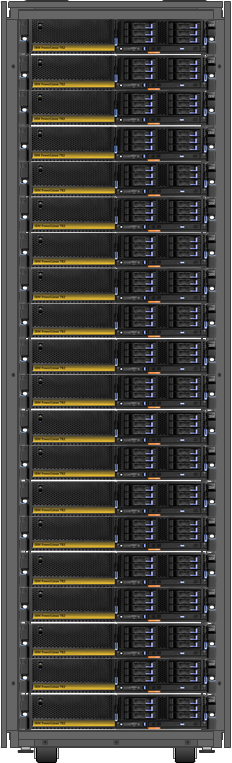 [Speaker Notes: seven minutes each!]
Lonestar 5: Cray x86 HPC Cluster
(1.25+ PFLOPS)
Lonestar 5 is a 30,048-core Cray x86 HPC cluster with 
1252 Cray XC40 compute nodes, each with two 12-core Intel Xeon® processing cores for a total of 30,048 compute cores
2 large memory compute nodes, each with 1TB memory
8 large memory compute nodes, each with 512GB memory
16 Nodes with NVIDIA K-40 GPUs
5 Petabyte DataDirect Networks storage system
Cray-developed Aries interconnect
Jointly funded by the University of Texas System, Texas A&M University and Texas Tech University.
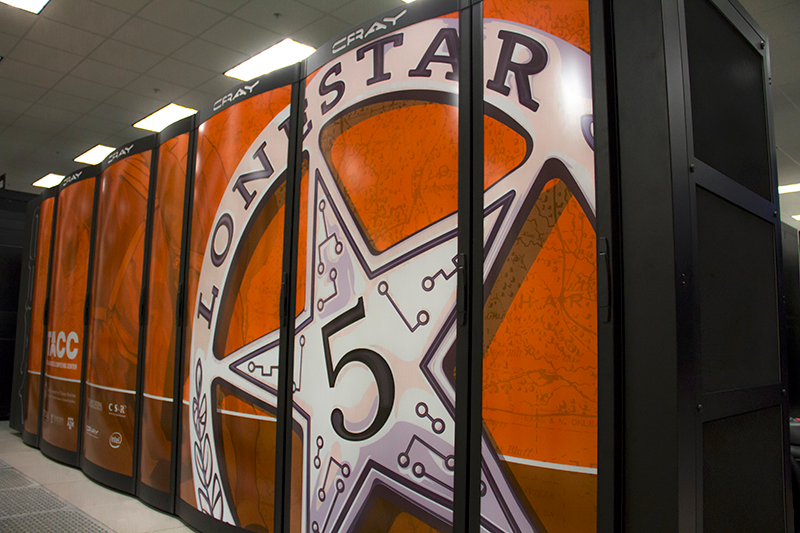 [Speaker Notes: seven minutes each!]
HPRC Services
[Speaker Notes: seven minutes each!]
HPRC Services
Computing cycles, storage and networking for researchers
Allocations and new user start-up assistance
Individual consulting
Advanced support (next slide)
Access to state and national advanced computing resources
Expertise to support your sponsored research projects
Training classes and workshops
Seminars and outreach events (like this one)
[Speaker Notes: seven minutes each!]
Advanced Support Program
Porting applications to our clusters 	
Optimizing and analyzing serial code performance 	
Developing parallel code from serial versions and analyzing performance 						
Optimizing serial and parallel I/O code performance
Assisting in the optimal use of mathematical libraries	
Assisting with code development and design	
Assisting with the improvement of workflow automation in scientific processes
[Speaker Notes: seven minutes each!]
Education, Outreach and Training
[Speaker Notes: seven minutes each!]
HPRC Training
HPRC training short courses	 https://hprc.tamu.edu/training/
Computational Science workshops and seminars	https://hprc.tamu.edu/events/workshops/
Training and education at all levels, from K-12 to undergraduate students through graduate school and beyond, is an essential component of the HPRC’s year round activities
Summer programming camp for HS students
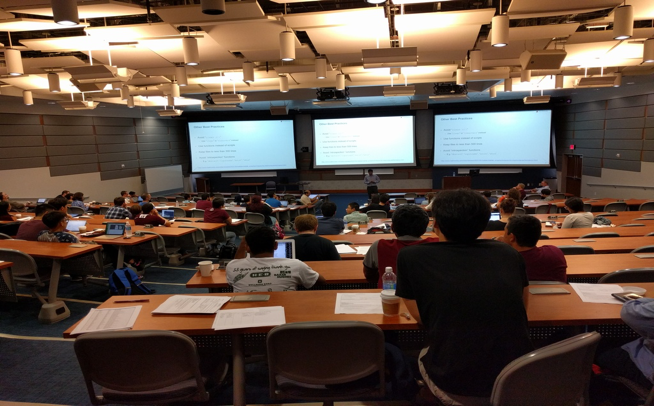 [Speaker Notes: seven minutes each!]
Tiered Training Programs on Campus
Beginner
Introduction to Linux/Unix Systems, Get started with Fortran, C/C++, Python, Shell Script, SVN/git, Latex, etc. Using scientific software with graphical user interface, etc.
Currently offered by HPRC, Laboratory for Molecular Simulation, and others.
Intermediate
MPI, OpenMP, OpenACC, CUDA, OpenCL, Numerical Libraries, Open Source Toolchain, Queue System, etc. Compiling and running applications on high performance systems such as Ada and Terra.
Currently some materials are offered by HPRC and some big computer labs on campus.
Advanced
Hybrid (MPI + X) Parallel Programming, Performance Analysis and Tuning, Computational Frameworks, etc. Writing, debugging, and tuning parallel code. 
Currently only introduced in a few graduate level courses on campus.

Register for HPRC Short Courses at https://hprc.tamu.edu/register/classlist.php
[Speaker Notes: seven minutes each!]
HPRC Training Sessions
[Speaker Notes: seven minutes each!]
Software/Data Carpentry Workshops
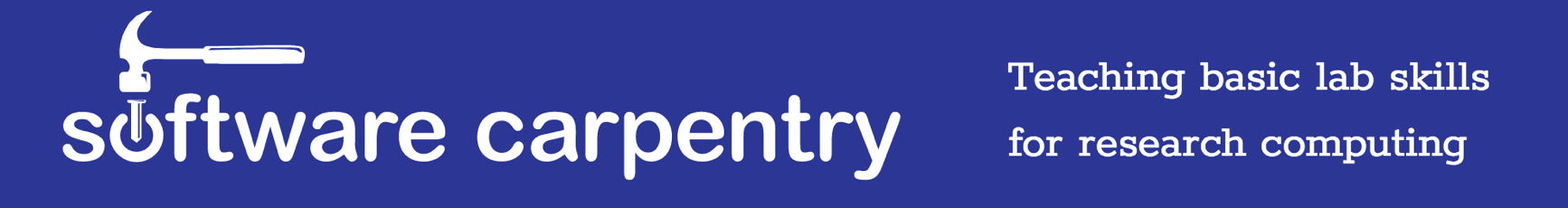 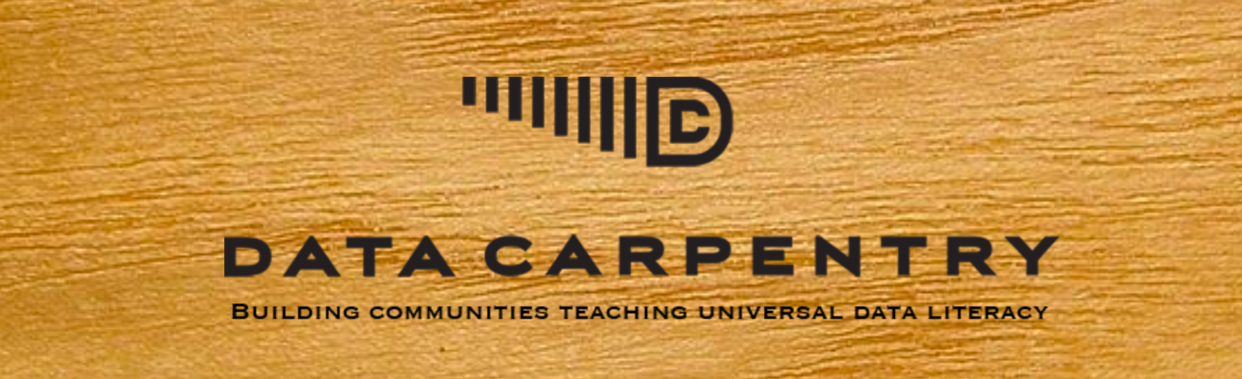 Software Carpentry (SC) is a world renowned organization that was established in 1998 and teaches researchers the computing skills they need to get more done in less time and with less pain
https://software-carpentry.org/            https://datacarpentry.org
We are starting a campus-wide effort to plan workshops for the Fall and Spring semesters
[Speaker Notes: seven minutes each!]
Documentation!
https://hprc.tamu.edu/wiki
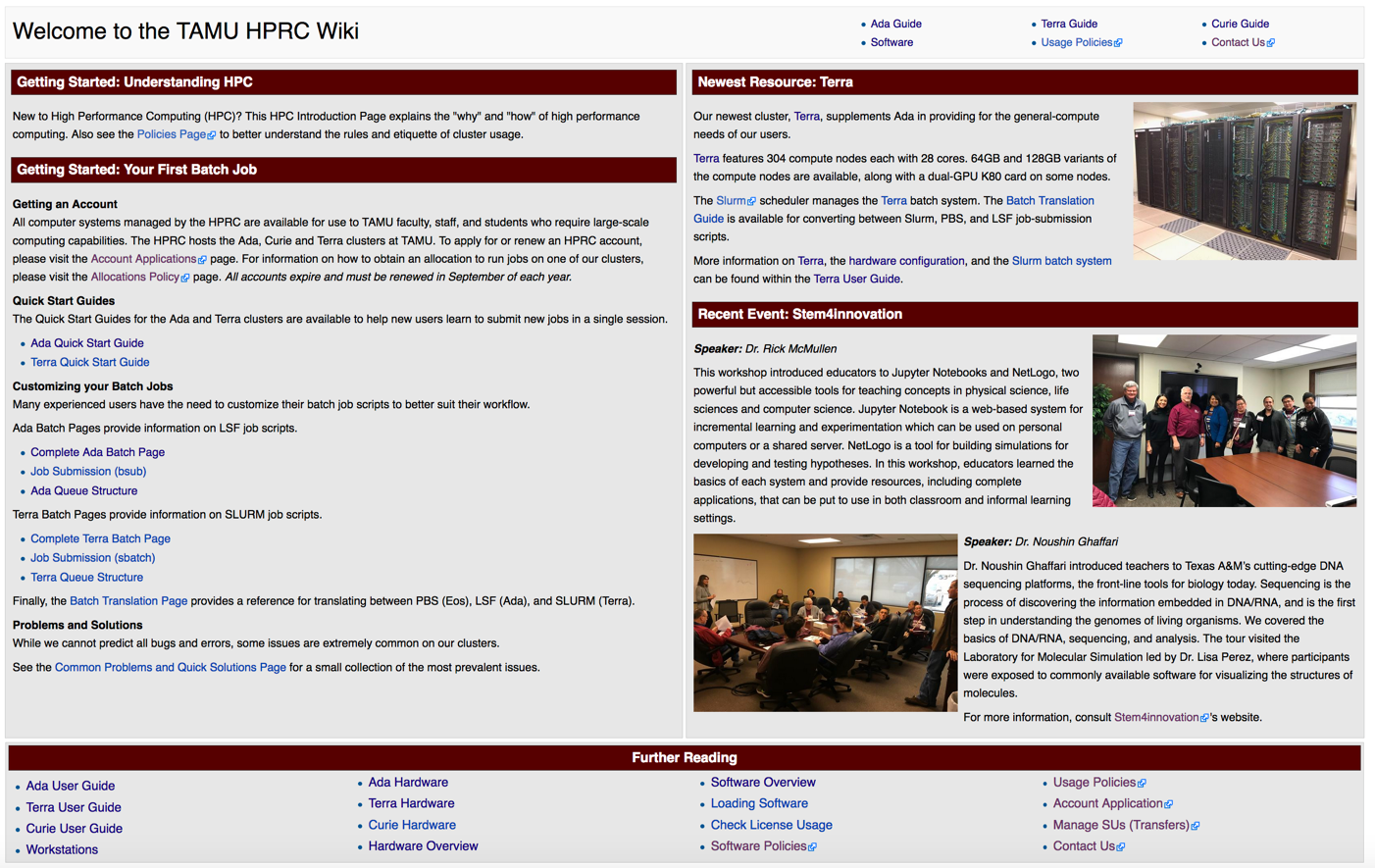 Software -
https://hprc.tamu.edu/wiki/SW

Hardware – 
https://hprc.tamu.edu/wiki/HPRC:Systems

Portal to HPC systems –
https://hprc.tamu.edu/wiki/SW:Portal

Galaxy –
https://hprc.tamu.edu/wiki/Ada:Galaxy

Quick start guides –
https://hprc.tamu.edu/wiki/Ada:QuickStart

https://hprc.tamu.edu/wiki/Terra:QuickStart

https://hprc.tamu.edu/wiki/Curie
Getting Started: HPRC Accounts and Allocations
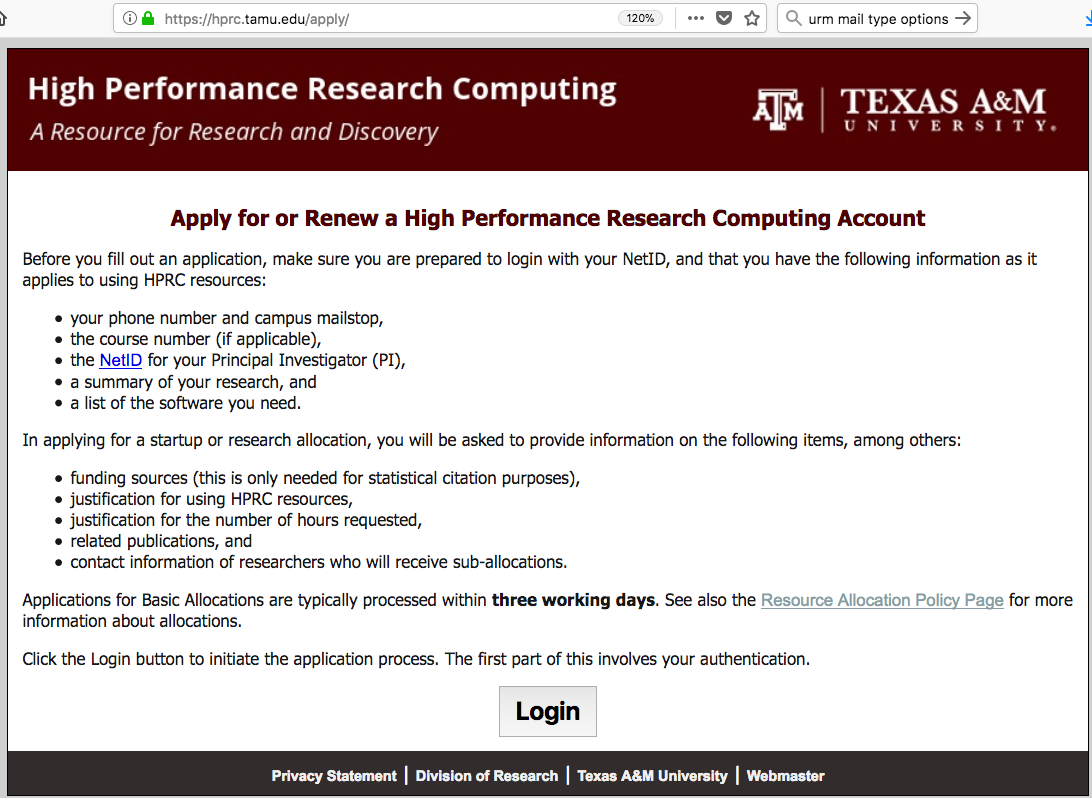 Apply for an account at https://hprc.tamu.edu/apply/
Allocation types information here…
HPRC Enables Research
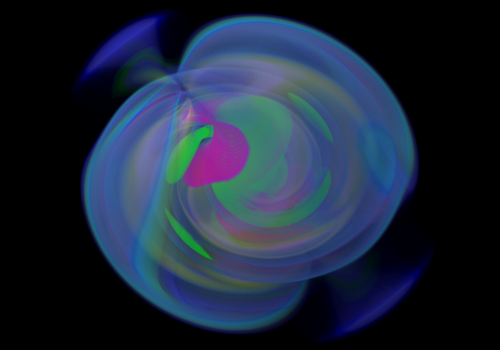 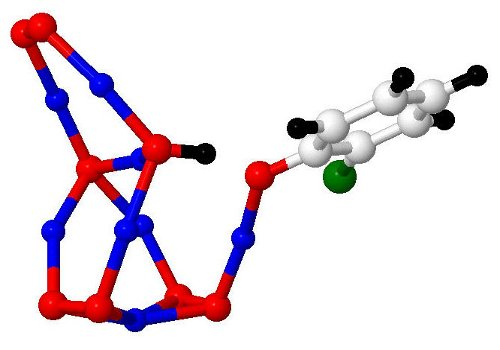 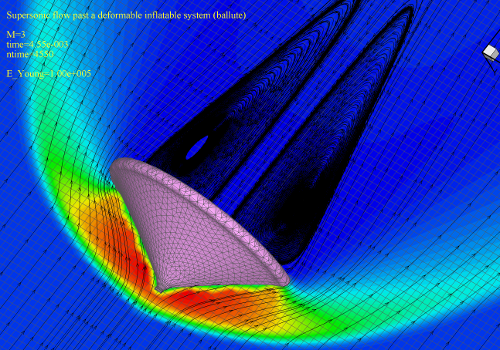 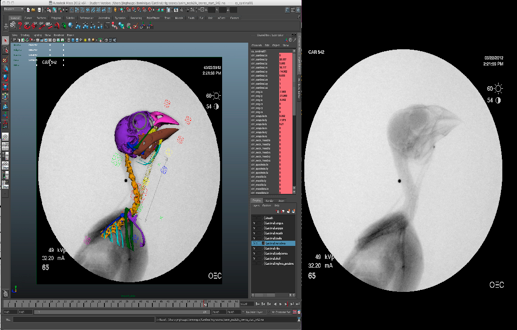 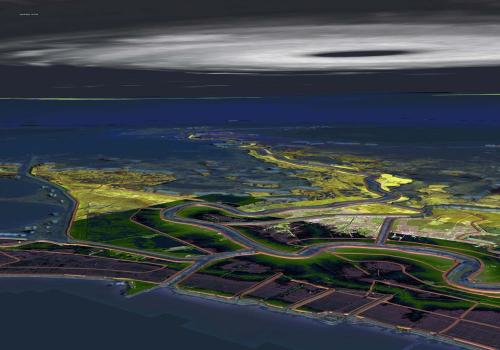 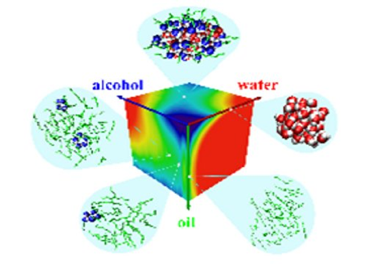 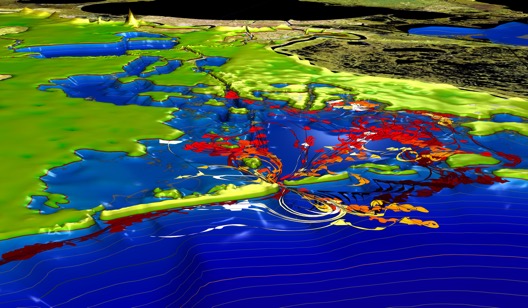 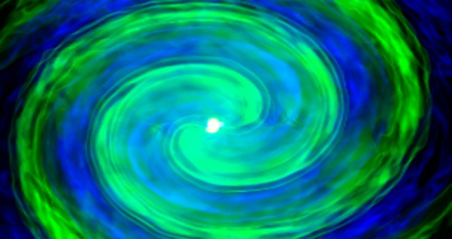 Introduction to Genomics and Bioinformatics Services
Center for Bioinformatics, Genomics and Systems Engineering
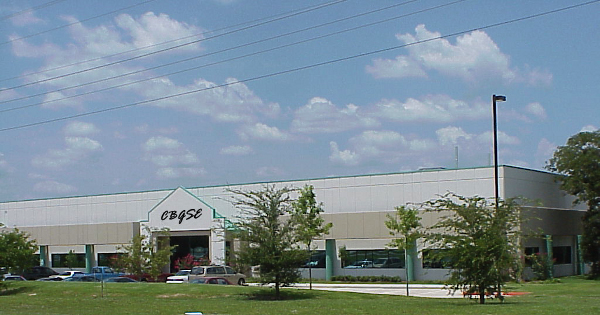 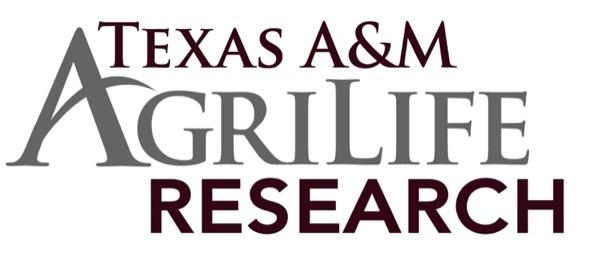 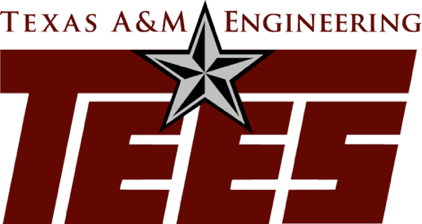 Bioinformatics, Computational Biology, and Systems Biology research in Life Science and Agriculture
[Speaker Notes: mention free parking]
Genomics and Bioinformatics, Texas A&M AgriLife Research
Sequencing: DNA, RNA
Illumina, PacBio, Oxford Nanopore
Data Analysis
Work with faculty/researchers to design/conduct their genomic studies
Assist researchers in finding computational and financial resources
Analyze data from Next Generation Sequencing technologies
Investigate/develop/test/implement new bioinformatics tools
Manage large volume of biological datasets in a high-performance computational environment
Training
Providing mentoring for students, including serving in their dissertation committees and teaching them NGS concepts
Teaching bioinformatics classes, special focus on NGS data analysis
26
Next Generation Sequencing Applications (not a comprehensive list)
Alignment
Assembly (no reference, with a reference)
Genome
Transcriptome
RNA-Seq
Metagenomics
ChIP-Seq
RADSeq
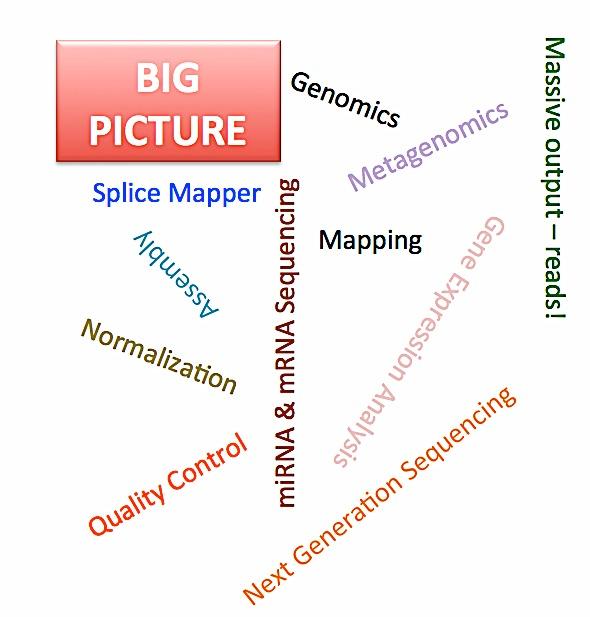 27
TxGen Bioinformatics Consultation Hours
Open Bioinformatics office hours twice a month in the Interdisciplinary Life Sciences Building on main campus
Providing in-person assistance for bioinformatics questions for faculty/students/researchers
Depending on the response we may expand both the number of hours and frequency
During these bioinformatics office hours, we will answer questions related to Next Generation Sequencing data processing and analysis
Bring your laptop if you have specific program questions!
Bioinformatics Office hours are held Biweekly from 1:00 – 3:00 PM in Room 1157B or by request
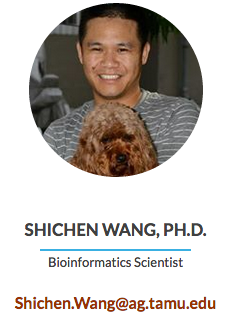 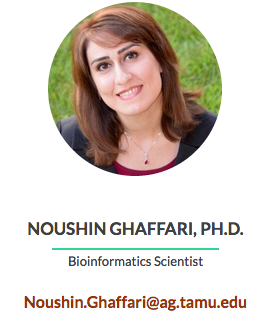 28
HPRC NGS Data Analysis Resources
HPRC NGS Documentation
https://hprc.tamu.edu/wiki/Ada:Bioinformatics
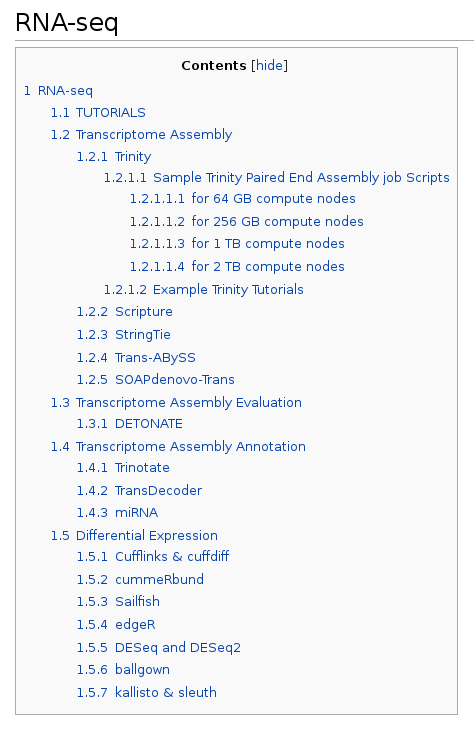 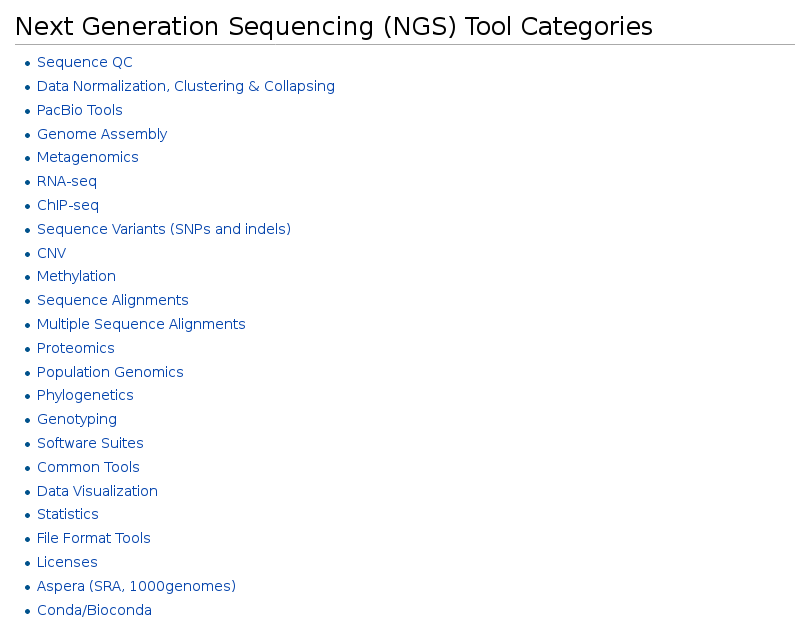 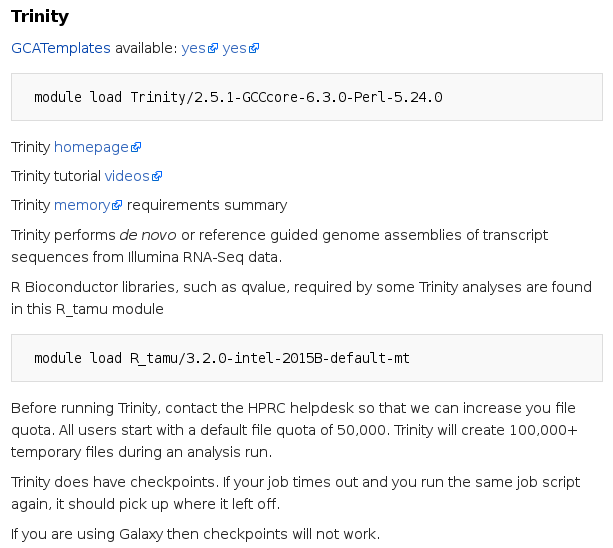 Genomic Computational Analysis (GCA) Templates
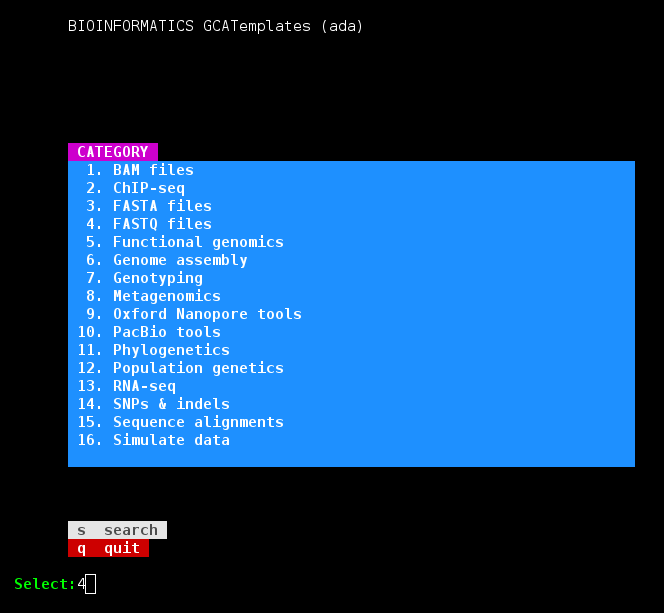 This HPRC resource provides numerous template job scripts to help you get started with your bioinformatics project
Template scripts use existing software modules on the HPRC cluster
Many have sample small datasets that you can run immediately for testing
Genomic Computational Analysis Templates (GCATemplates)
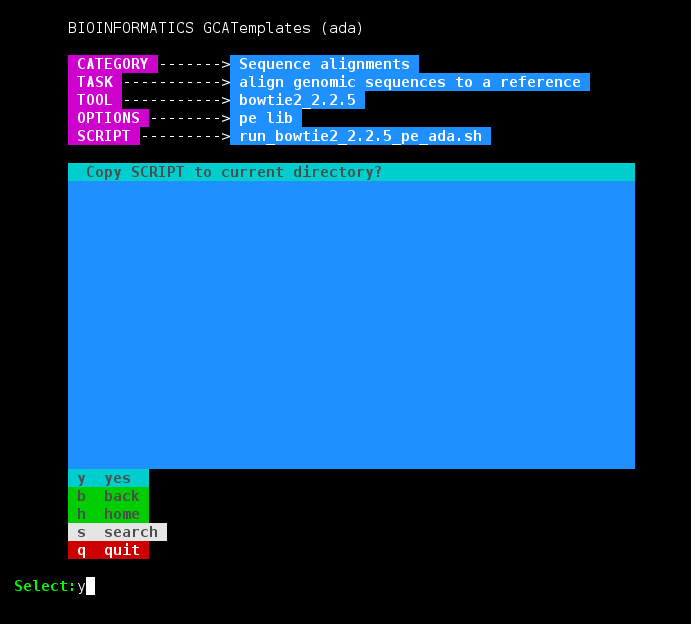 Select CATEGORY, TASK, TOOL, OPTIONS to find a template SCRIPT
Copy the SCRIPT to your current directory
Edit the selected job script template with your input files and your job specific parameters
tamulauncher
blastn -query chunk0000.fa -db 'nt.bacteria'  -task megablast -out chunk0000.fa.out -outfmt 6
blastn -query chunk0001.fa -db 'nt.bacteria'  -task megablast -out chunk0001.fa.out -outfmt 6
blastn -query chunk0002.fa -db 'nt.bacteria'  -task megablast -out chunk0002.fa.out -outfmt 6
blastn -query chunk0003.fa -db 'nt.bacteria'  -task megablast -out chunk0003.fa.out -outfmt 6
blastn -query chunk0004.fa -db 'nt.bacteria'  -task megablast -out chunk0004.fa.out -outfmt 6
blastn -query chunk0005.fa -db 'nt.bacteria'  -task megablast -out chunk0005.fa.out -outfmt 6
blastn -query chunk0006.fa -db 'nt.bacteria'  -task megablast -out chunk0006.fa.out -outfmt 6
blastn -query chunk0007.fa -db 'nt.bacteria'  -task megablast -out chunk0007.fa.out -outfmt 6
blastn -query chunk0008.fa -db 'nt.bacteria'  -task megablast -out chunk0008.fa.out -outfmt 6
blastn -query chunk0009.fa -db 'nt.bacteria'  -task megablast -out chunk0009.fa.out -outfmt 6
blastn -query chunk0010.fa -db 'nt.bacteria'  -task megablast -out chunk0010.fa.out -outfmt 6
blastn -query chunk0011.fa -db 'nt.bacteria'  -task megablast -out chunk0011.fa.out -outfmt 6
blastn -query chunk0012.fa -db 'nt.bacteria'  -task megablast -out chunk0012.fa.out -outfmt 6
blastn -query chunk0013.fa -db 'nt.bacteria'  -task megablast -out chunk0013.fa.out -outfmt 6
blastn -query chunk0014.fa -db 'nt.bacteria'  -task megablast -out chunk0014.fa.out -outfmt 6
blastn -query chunk0015.fa -db 'nt.bacteria'  -task megablast -out chunk0015.fa.out -outfmt 6
blastn -query chunk0016.fa -db 'nt.bacteria'  -task megablast -out chunk0016.fa.out -outfmt 6
blastn -query chunk0017.fa -db 'nt.bacteria'  -task megablast -out chunk0017.fa.out -outfmt 6
blastn -query chunk0018.fa -db 'nt.bacteria'  -task megablast -out chunk0018.fa.out -outfmt 6
blastn -query chunk0019.fa -db 'nt.bacteria'  -task megablast -out chunk0019.fa.out -outfmt 6
blastn -query chunk0020.fa -db 'nt.bacteria'  -task megablast -out chunk0020.fa.out -outfmt 6
blastn -query chunk0021.fa -db 'nt.bacteria'  -task megablast -out chunk0021.fa.out -outfmt 6
blastn -query chunk0022.fa -db 'nt.bacteria'  -task megablast -out chunk0022.fa.out -outfmt 6
blastn -query chunk0023.fa -db 'nt.bacteria'  -task megablast -out chunk0023.fa.out -outfmt 6
compute node 1
compute node 2
tamulauncher
compute node 3
compute node 4
compute node 5
A convenient way to run a large number of single core jobs
Only need to submit one job instead of many small jobs
Useful for submitting thousands of BLAST jobs
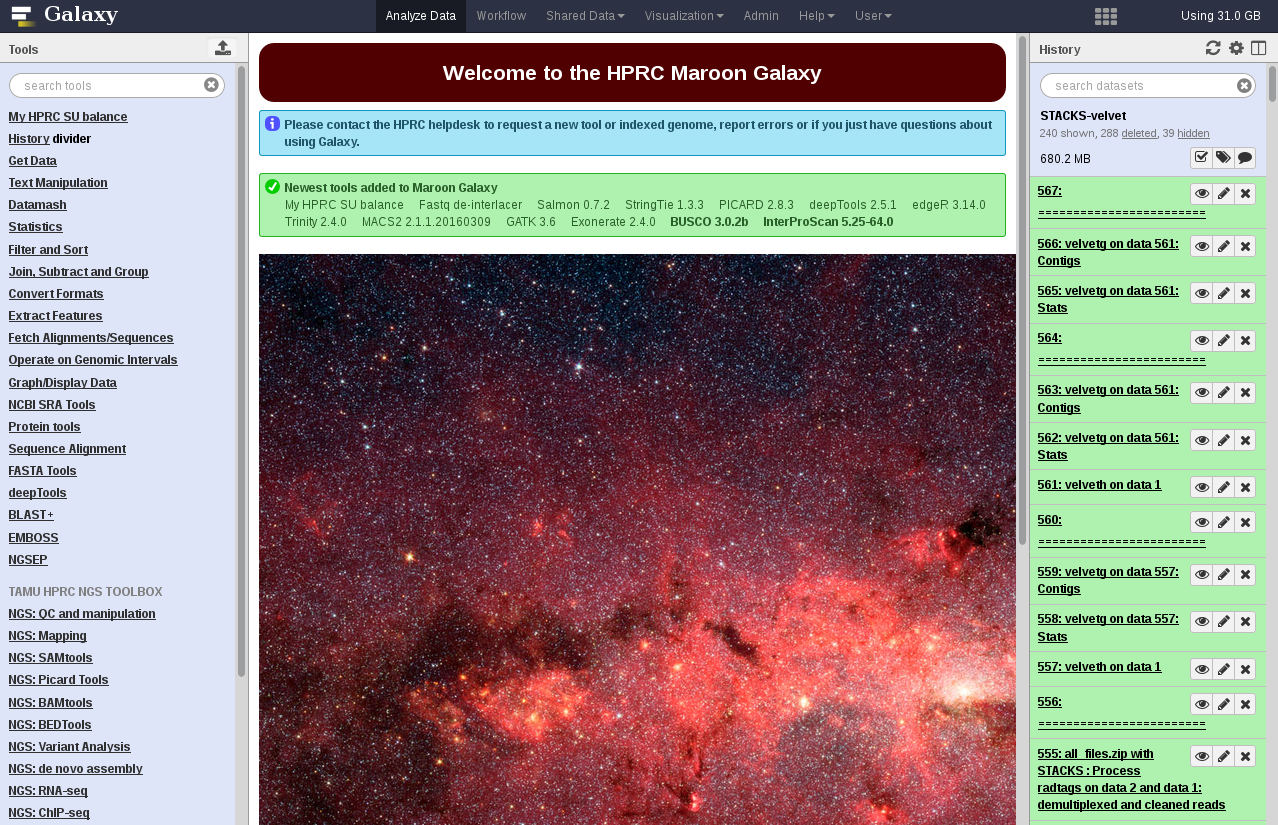 https://hprcgalaxy.tamu.edu/maroon
HPRC Next Generation Sequencing (NGS) Related Short Courses
Introduction to NGS Data Analysis
RNA Sequencing
NGS Assembly
NGS Metagenomics
Introduction to HPRC Galaxy
NGS RADSeq/GBS
Atomistic Simulations

High Performance Research Computing (HPRC)
Laboratory for Molecular Simulation (LMS)
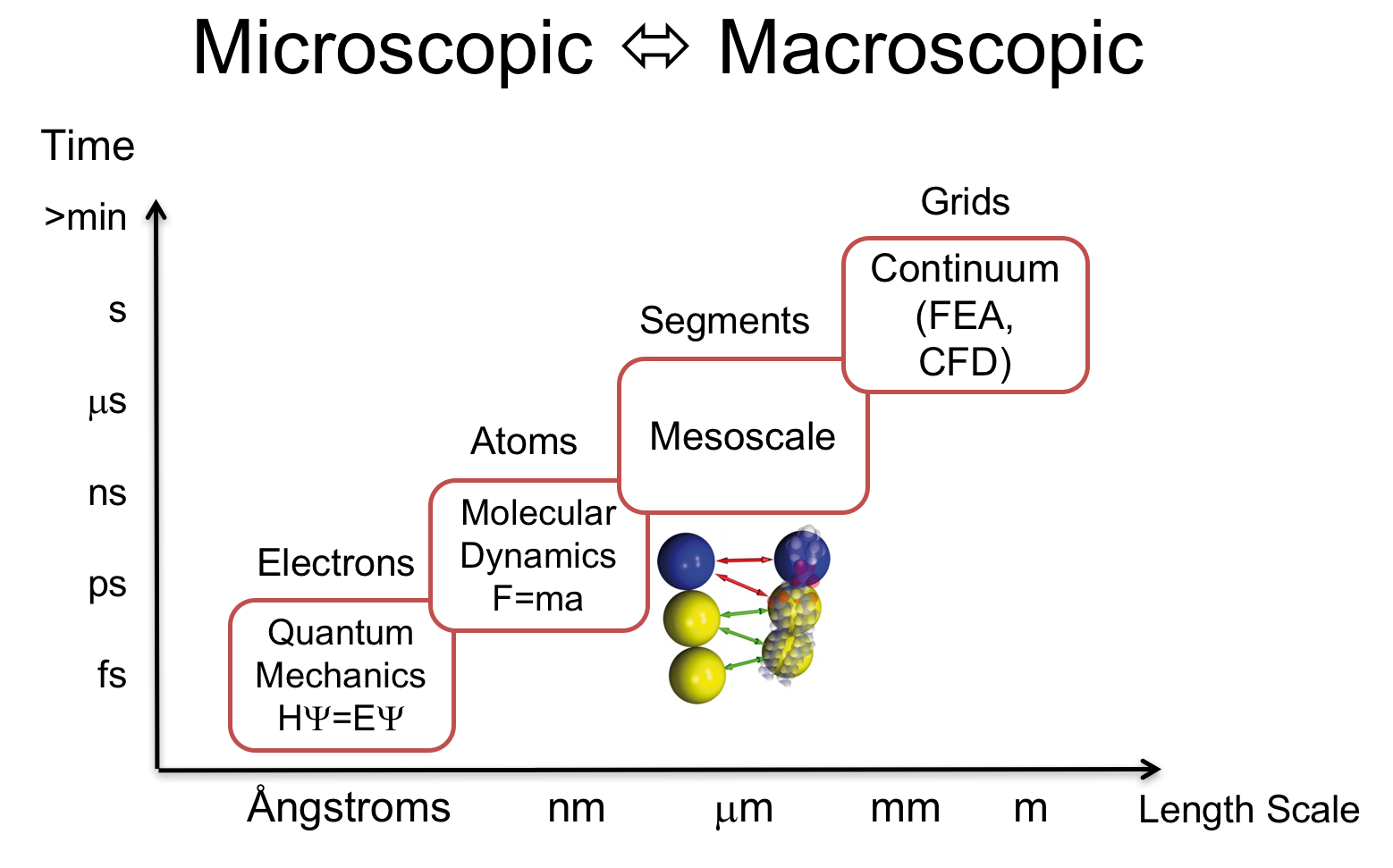 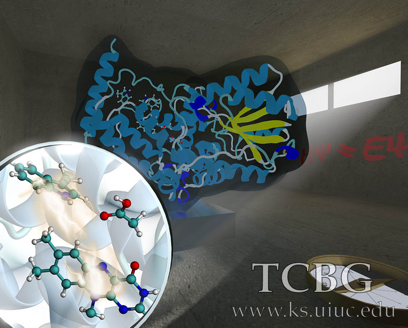 Atomistic Simulations
Protein structure prediction (Homology Modeling)
Site Mutations effects
Molecular Dynamics
Protein Dynamics
Protein-Protein Docking
Ligand Docking
Small molecule properties
Reaction Mechanisms
UV-Vis spectra, NMR, IR
and much more
Future Installs:
CHARMM Lite (Free)
Desmond (Free)
Materials Studio (Restricted)
MOE (Restricted)
Schrödinger Software (Restricted)
MOLPRO (Restricted)
Open Molcas (Free)
ORCA (Free)
Octopus (Free)
Atomistic Simulation Software on HPRC systems
Current Installs:
Classical
AMBER (Restricted)
AutoDock Vina (Free)
CHARMM (Restricted)
GROMACS (Free)
LAMMPS (Free)
NAMD (Free)
Quantum
ABINIT (Free)
Gaussian (Restricted)
NWChem (Free)
Quantum Espresso (Free)
VASP (Restricted)
Wien2k (Restricted)
Atomistic Simulations and Next Generation Sequencing
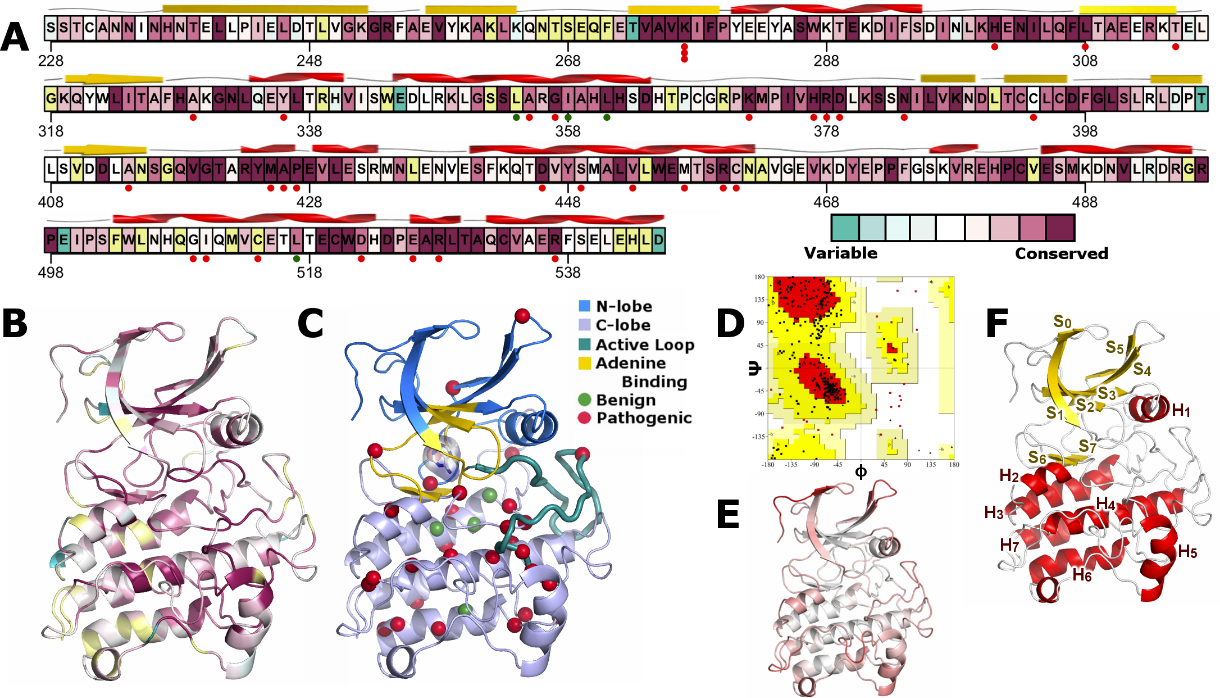 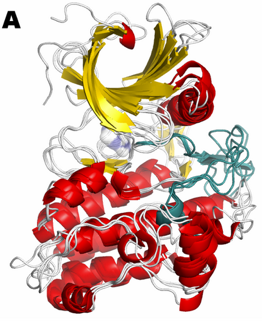 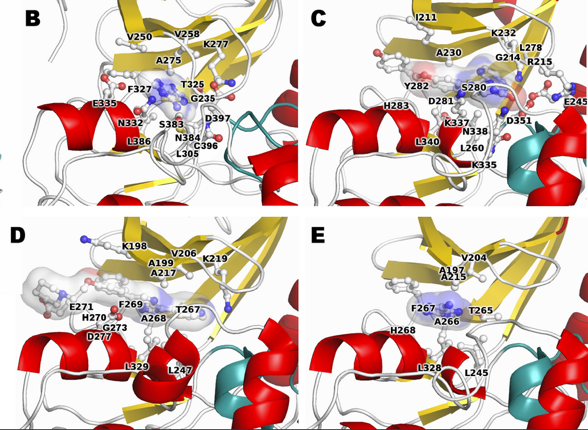 http://journals.plos.org/plosone/article?id=10.1371/journal.pone.0170822
Introduction to OpenOnDemand
What is OpenOnDemand
An open source software developed at the Ohio Supercomputing Center
Enables HPC centers to deploy advanced web and graphical interface for their users
Provides an integrated single access point for all HPC resources and services
Extensible design for easy deployment of new services (applications)
How to Access TAMU OnDemand
You need a valid account on the Ada cluster
Open https://portal.hprc.tamu.edu in a browser
Login with your NetID and password
VPN is needed if accessing the URL from off campus
Logout and close the browser when you are done, especially if you use a public computer.
TAMU OnDemand Dashboard
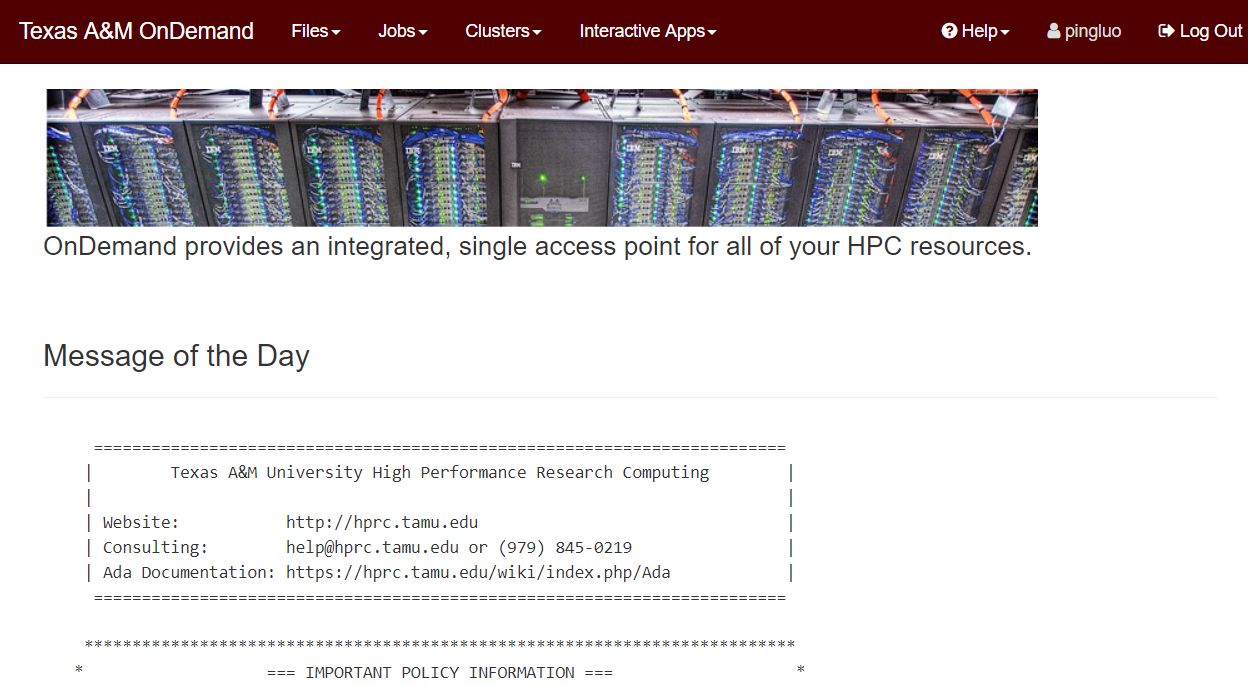 Currently Supported Applications
Files
Jobs
Clusters
Jupyter
More applications coming soon
RStudio
MATLAB
Abaqus
ANSYS
COSMOL
many more ...
Contact the HPRC Helpdesk
Website:				hprc.tamu.edu
Email: 					help@hprc.tamu.edu
Telephone: 			(979) 845-0219
Visit us in person: 	Henderson Hall, Room 114A
Help us, help you -- we need more info
Which Cluster
UserID/NetID
Job id(s) if any
Location of your jobfile, input/output files
Application used if any
Module(s) loaded if any
Error messages
Steps you have taken, so we can reproduce the problem
Agenda
11:30 - 11:45  
Welcome 
Lunch
11:45 - 12:45
Introduction to TAMU HPRC (Rick McMullen)
How to get allocation on HPRC systems
Introduction to Genomics and Bioinformatics Services (Noushin Ghaffari)
Genomics data analysis resources (Michael Dickens)
Atomistic Simulations (Lisa M. Perez, LMS)
Introduction to OpenOnDemand (Ping Luo)
Bring-Your-Own-Code (BYOC) (Jian Tao)
12:45 - 1:00
Questions
Accepting applications for allocations
Resolving login issues
[Speaker Notes: seven minutes each!]